Rainbow of education
English Language Learning         
Lesson subject 1. 
The Verb ‘To be’
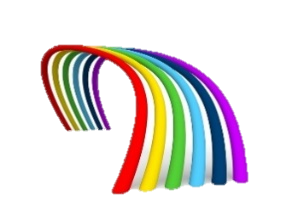 RAINBOW OF           EDUCATION
First we must learn the pronouns
You speak about yourself
I
I am happy.
You speak to one or more people
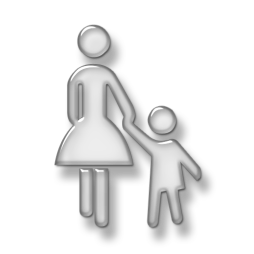 You
You are happy.
You speak about one man or boy
he
He is happy.
You speak about one woman or girl
she
She is happy.
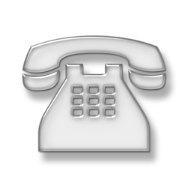 You speak about one thing or animal
It is an old phone.
It is a small bird.
it
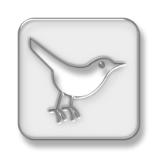 I and somebody else
WE
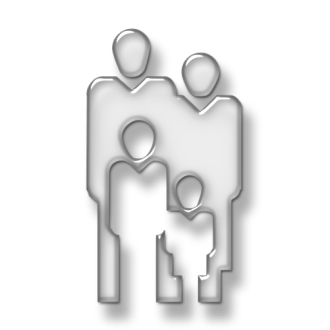 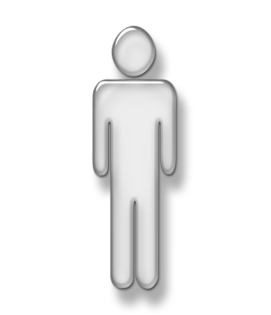 We are  happy.
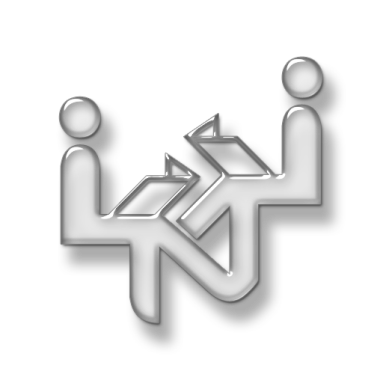 You talk about more than 1 person, 1 thing or 1 animal
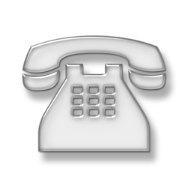 They are happy.
He has 3 cats. They are happy.
These are my pens. They write  blue.
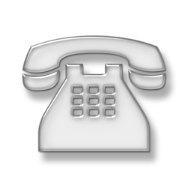 They
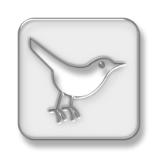 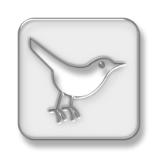 How does the verb ‘to be’ look like?
happy.
tired.
happy.
tired.
tired.
happy.
tired.
happy.
happy.
tired.
happy.
tired.
happy.
tired.
When do we use the verb ‘to be’?
To show the status of a personanimal or thing
To say what somebody is:job/profession
To make questions
nationality
To tell about emotions (feelings)
We use the verb ‘to be’ also to give..a location (place)                Chiang Mai is in the north of Thailand.age:                                    He is 37 years old.     the weather:                      It is very hot today. the time:                             It is ten o’clock.
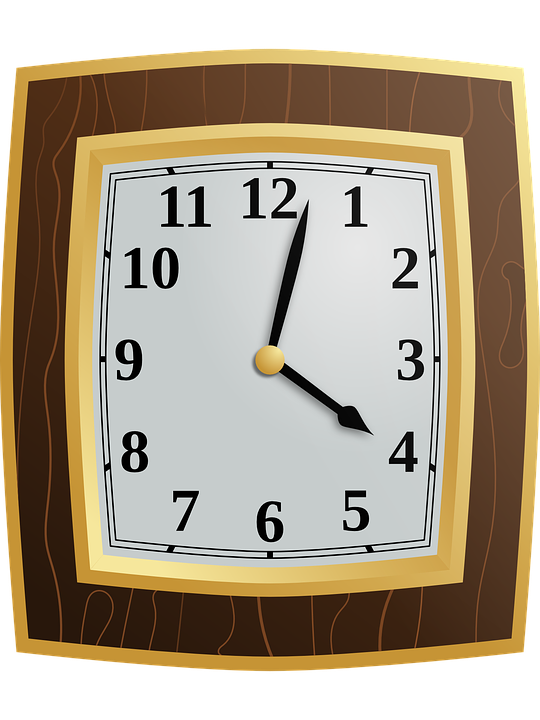 Verb ‘To be’ in sentences
Yes   (affirmative/positive)
No  (negative)
answer
Questions andanswers
Now we can start with the worksheets